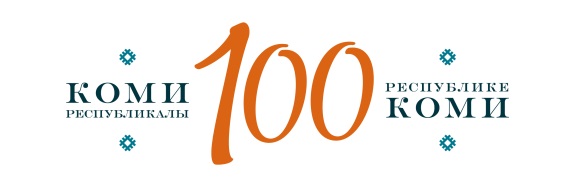 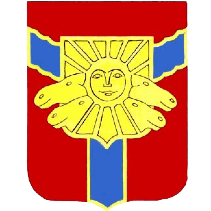 ИМУЩЕСТВЕННАЯ ПОДДЕРЖКА СУБЪЕКТОВ МСП, САМОЗАНЯТЫХ ГРАЖДАН НА ТЕРРИТОРИИ УСТЬ-ВЫМСКОГО РАЙОНА
АДМИНИСТРАЦИЯ МУНИЦИПАЛЬНОГО РАЙОНА «УСТЬ-ВЫМСКИЙ»
ПРАВОВОЕ РЕГУЛИРОВАНИЕ ПРЕДОСТАВЛЕНИЯ МУНИЦИПАЛЬНОГО ИМУЩЕСТВА В АРЕНДУ СУБЪЕКТАМ МСП И САМОЗАНЯТЫМ ГРАЖДАНАМ
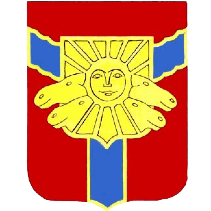 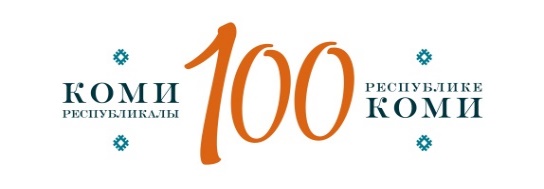 2
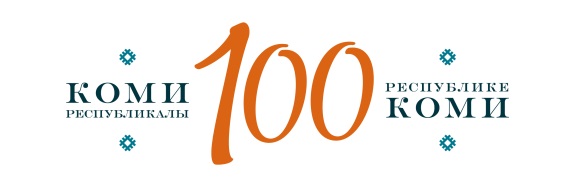 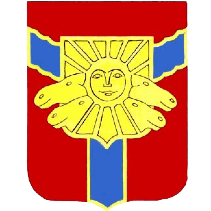 МУНИЦИПАЛЬНОЕ ИМУЩЕСТВО ДЛЯ СУБЪЕКТОВ МСП, САМОЗАНЯТЫХ ГРАЖДАН
КОЛИЧЕСТВО ОБЪЕКТОВ ВКЛЮЧЕННЫХ В ПЕРЕЧЕНЬ, ПРЕДНАЗНАЧЕНЫХ ДЛЯ ПРЕДОСТАВЛЕНИЯ В АРЕНДУ СУБЪЕКТАМ МСП И САМОЗАНЯТЫМ ГРАЖДАНАМ
КОЛИЧЕСТВО ОБЪЕКТОВ ПРЕДОСТАВЛЕННЫХ ИЗ ПЕРЕЧНЯ В АРЕНДУ СУБЪЕКТАМ МСП И ЗАМОЗАНЯТЫМ ГРАЖДАНАМ
40
25
3
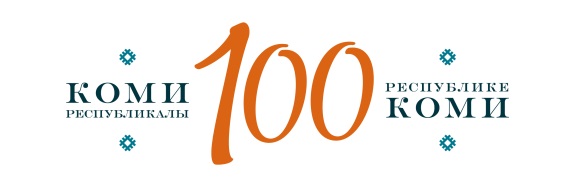 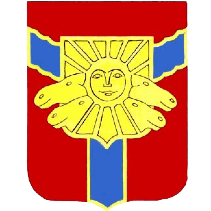 РАЗМЕЩЕНИЕ ИНФОРМАЦИИ
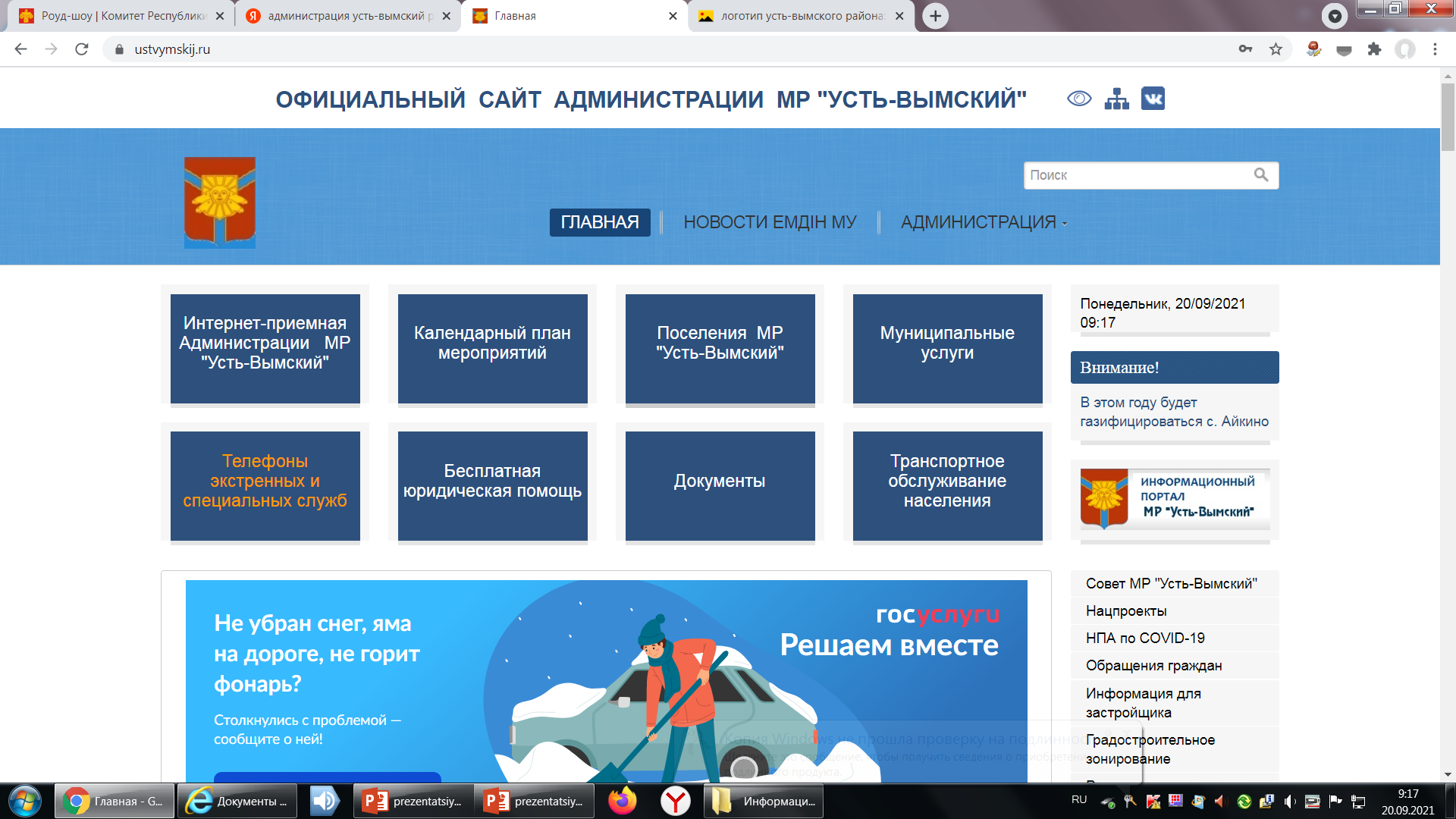 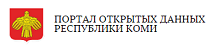 http://opendata.rkomi.ru/categories/32257679 

Информация об объектах 
(поручение Президента РФ № Пр-817ГС)
http://ustvymskij.ru/index.php/imushchestvennaya-podderzhka-mps
4
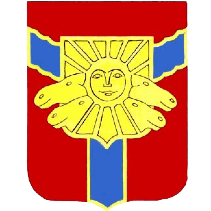 Информация о свободных помещениях для субъектов МСП и самозанятых граждан
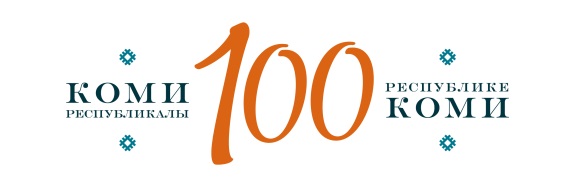 Нежилые помещения, расположенные по адресу: Усть-Вымский район, с. Усть-Вымь, ул. Центральная, д. 59, II этаж
5
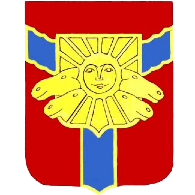 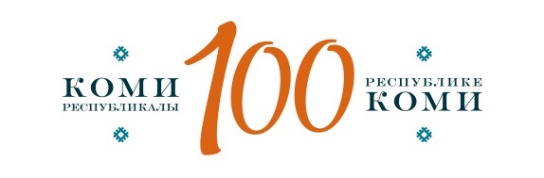 Нежилые помещения, расположенные по адресу: Усть-Вымский район, с. Усть-Вымь, ул. Центральная, д. 59, II этаж
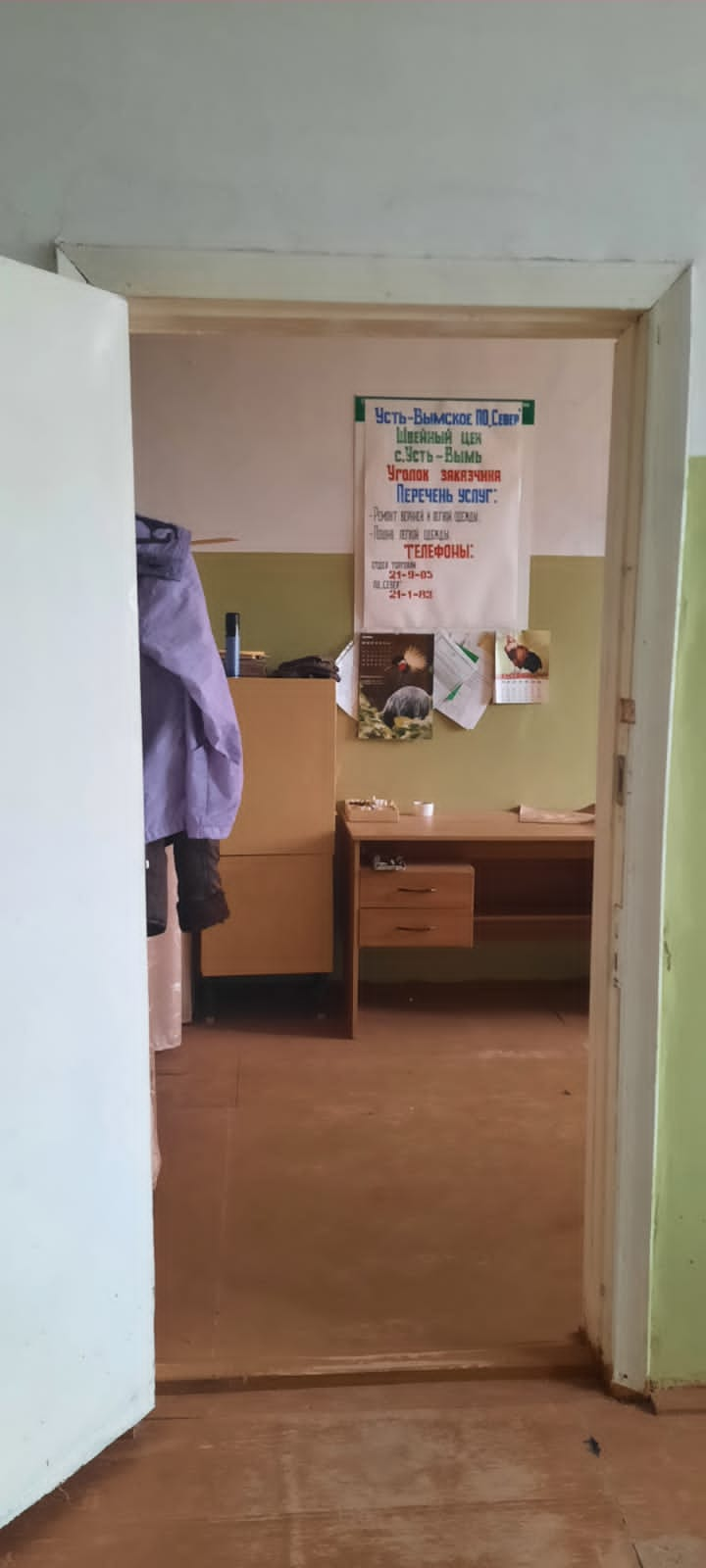 Вид объекта недвижимости : помещение
Площадь 30,6 кв.м.
Наименование объекта учета: нежилое
Кадастровый номер: 11:08:4801001:1206
Форма собственности: муниципальная
Наименование собственника: МО МР «Усть-Вымский»
Арендатор или организация, которой передано имущество в пользование: Свободен
Статус объекта: В перечне
Дата обновления: 01.07.2021
ОМВ по вопросам управления имуществом Управление имущественных и земельных отношений администрации МР «Усть-Вымский»
6
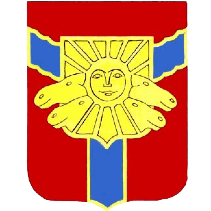 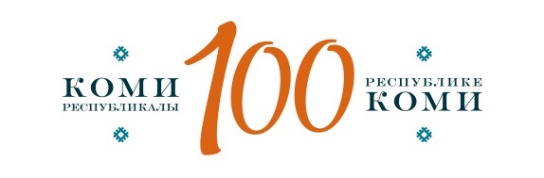 Нежилые помещения, расположенные по адресу: Усть-Вымский район, с. Усть-Вымь, ул. Центральная, д. 59, II этаж
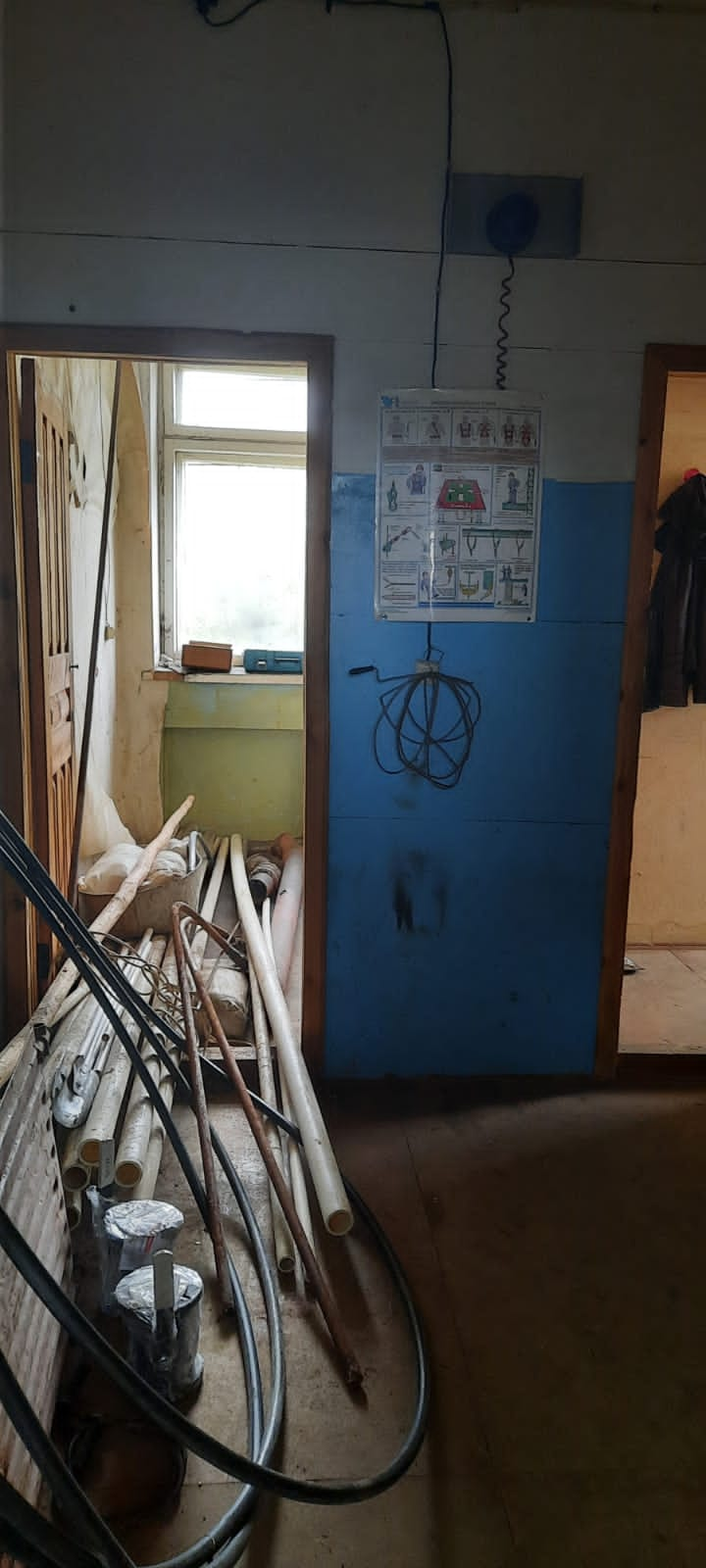 Вид объекта недвижимости : помещение
Площадь 30,6 кв.м.
Наименование объекта учета: нежилое
Кадастровый номер: 11:08:4801001:1218
Форма собственности: муниципальная
Наименование собственника: МО МР «Усть-Вымский»
Арендатор или организация, которой передано имущество в пользование: Свободен
Статус объекта: В перечне
Дата обновления: 01.07.2021
ОМВ по вопросам управления имуществом Управление имущественных и земельных отношений администрации МР «Усть-Вымский»
7
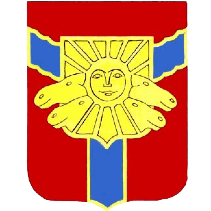 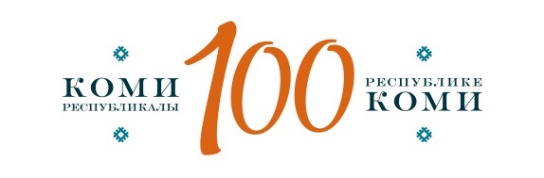 Земельный участок, расположенный по адресу:
 Республика Коми, Усть-Вымский район, п. Черный Яр, земельный участок № 45
Вид объекта недвижимости : земельный участок
Площадь 5000 кв.м.
Кадастровый номер: 11:08:5201001:390
Категория земель: земли населенных пунктов
Вид разрешенного использования: Строительная промышленность 
Форма собственности: государственная собственность не разграничена
Арендатор или организация, которой передано имущество в пользование: Свободен
Статус объекта: В перечне
Дата обновления: 01.07.2021
ОМВ по вопросам управления имуществом Управление имущественных и земельных отношений администрации МР «Усть-Вымский»
8
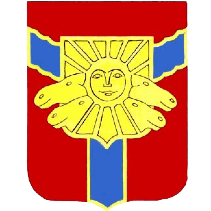 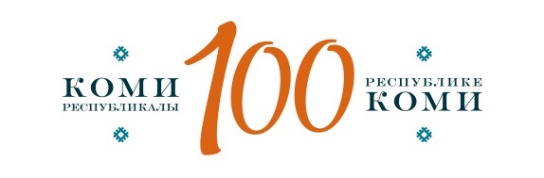 Железнодорожный тупик № 35,  расположенный по адресу: Республика Коми, Усть – Вымский район,  
г. Микунь
Вид объекта недвижимости : сооружение
Назначение: производственное (промышленное)
Наименование: железнодорожный тупик № 35
Год ввода в эксплуатацию: 1977
Протяженность: 190 м
Кадастровый номер: 11:08:0201001:149
Форма собственности: муниципальная
Арендатор или организация, которой передано имущество в пользование: Свободен
Статус объекта: не в перечне
ОМВ по вопросам управления имуществом Управление имущественных и земельных отношений администрации МР «Усть-Вымский»
9
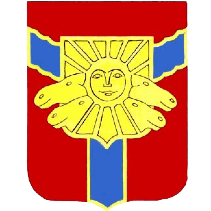 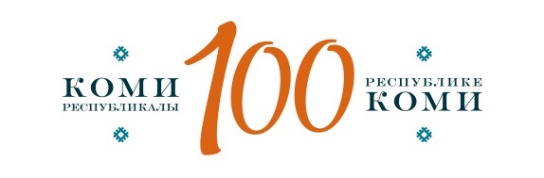 КОНТАКТЫ
АДМИНИСТРАЦИЯ МУНИЦИПАЛЬНОГО РАЙОНА «УСТЬ-ВЫМСКИЙ»УПРАВЛЕНИЕ ИМУЩЕСТВЕННЫХ И ЗЕМЕЛЬНЫХ ОТНОШЕНИЙЮридический адрес: 169040, РЕСПУБЛИКА КОМИ, УСТЬ-ВЫМСКИЙ РАЙОН, С.АЙКИНО, УЛ.ЦЕНТРАЛЬНАЯ, Д. 112ТЕЛЕФОН: 8(821-34)28-22-1, 28-22-7